נגיפים - וירוסים
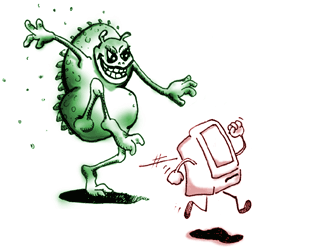 thocp.net
1
נגיפים
מהם הנגיפים (וירוסים)?
הנגיפים מוגדרים כיצורים אל-תאיים 
				(לא תאיים =acellular organisms).

הנגיפים בנויים רק מחומר תורשתי ומעטפת חלבונית.

הנגיפים הם טפילים – מתרבים אך ורק בתאים מאכסנים (תאים פונדקאים = host cells).

הנגיפים מסוגלים להתרבות בתאים חיים של צמחים, בעלי חיים, בני אדם, פטריות או חיידקים (וירוס טפיל של חיידק – בקטריופאז').
2
נגיפים
וירוסים  –  יצורים חיים? דוממים?
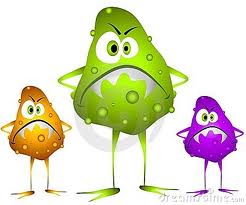 גדילה והתפתחות?
רבייה והעמדת צאצאים?
תנועה?
הזנה?
נשימה?
הפרשה?
קליטה ותגובה לגרויים?
מוות?
וירוסים  –  מקיימים סימני החיים?
3
נגיפים
מבנה הנגיף
הנגיפים בנויים:
	מחומר תורשתי (DNA או RNA) 
	מבנה חלבוני = קופסית (Capsid)

לחלק מהנגיפים יש גם מעטפת חיצונית (envelope) המקיפה את הקופסית, ובנויה משומנים וסוכרים.  
לפעמים מהמעטפת יוצאות בליטות, "קוצים", הדומים לריסים.

חסרי ריבוזומים  אינם מייצרים חלבונים;
חסרי אנזימים  אינם מקיימים תהליכי חילוף חומרים באופן עצמאי;
4
נגיפים
נגיפים מסוגים שונים...
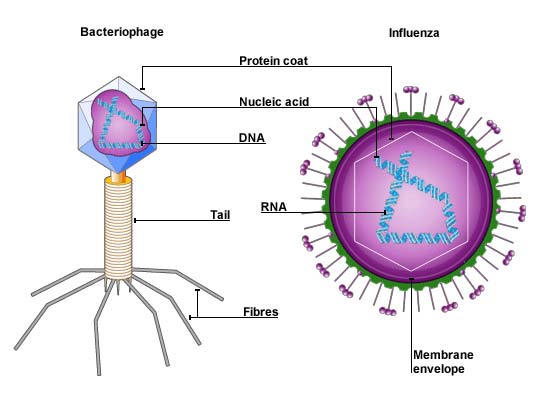 bbc.co.uk
5
נגיפים
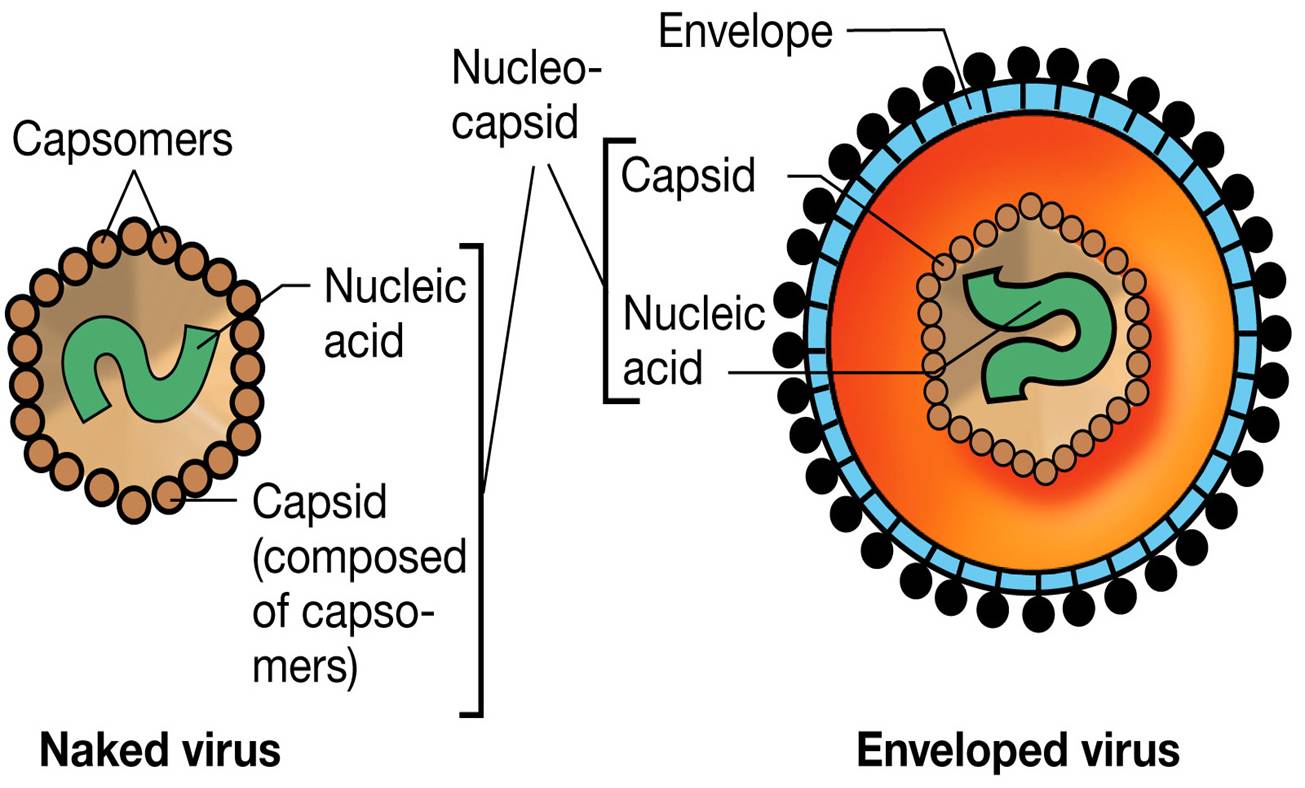 6
נגיפים
202.204.115.67
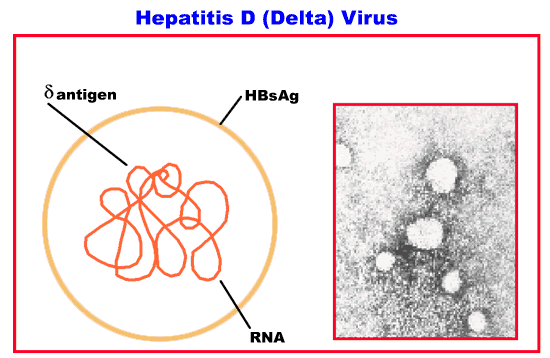 zimbio.com
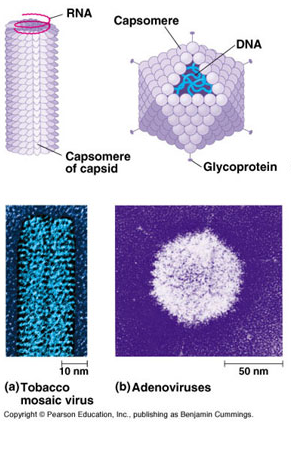 7
נגיפים
התרבות הנגיפים
לנגיפים, המתרבים בתאי המאכסן, חמישה שלבים במחזור החיים:
1. ספיחה – הנגיף נקשר למולקולות מסוימות על פני השטח של התא המאכסן.
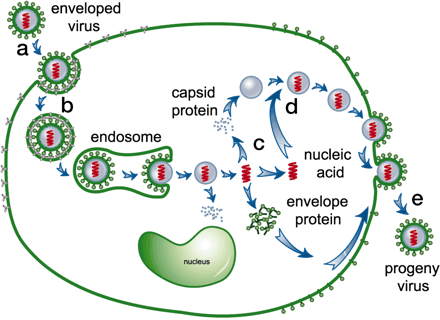 www.pnas.org
8
נגיפים
2. כניסה/חדירה – הנגיף נכנס בשלמותו, או שהוא מחדיר את החומר התורשתי בלבד לתא המאכסן.
בשלב זה משיל הוירוס את הקופסית.
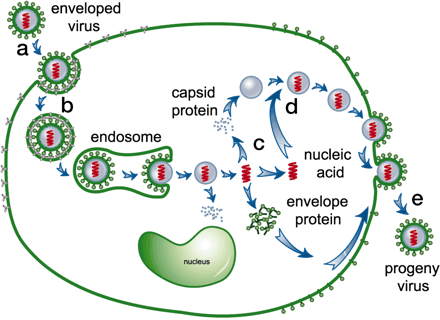 www.pnas.org
9
נגיפים
3. בנייה ושיכפול – החומר התורשתי של הנגיף משתלט על התא המאכסן וגורם לו לייצר עותקים רבים של החומר התורשתי הנגיפי ושל חלבוני הנגיף.
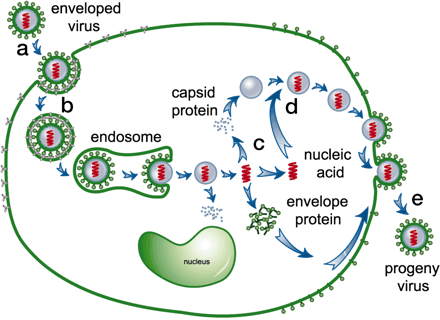 www.pnas.org
10
נגיפים
4. אריזה – החומר התורשתי וחלבוני הגיף נארזים ליחידות נגיפיות (ויריונים).
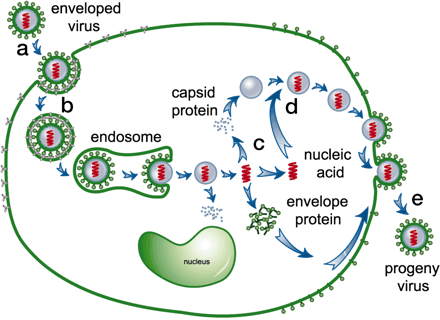 www.pnas.org
11
נגיפים
5. השתחררות – הנגיפים משתחררים החוצה מהתא (לעיתים קרובות תוך "פיצוץ" התא המאכסן.
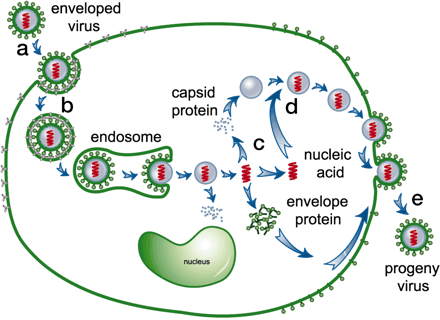 www.pnas.org
12
נגיפים
זמן תרגול....

	השוואה בין חיידקים ונגיפים
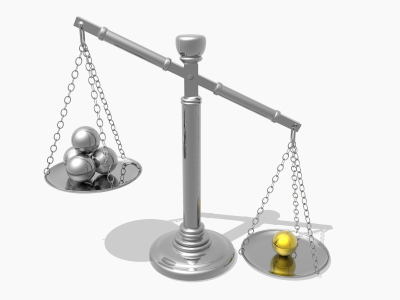 280group.com
מאמר על נגיפים, חיידקים ומה שביניהם, השוואה
13
נגיפים